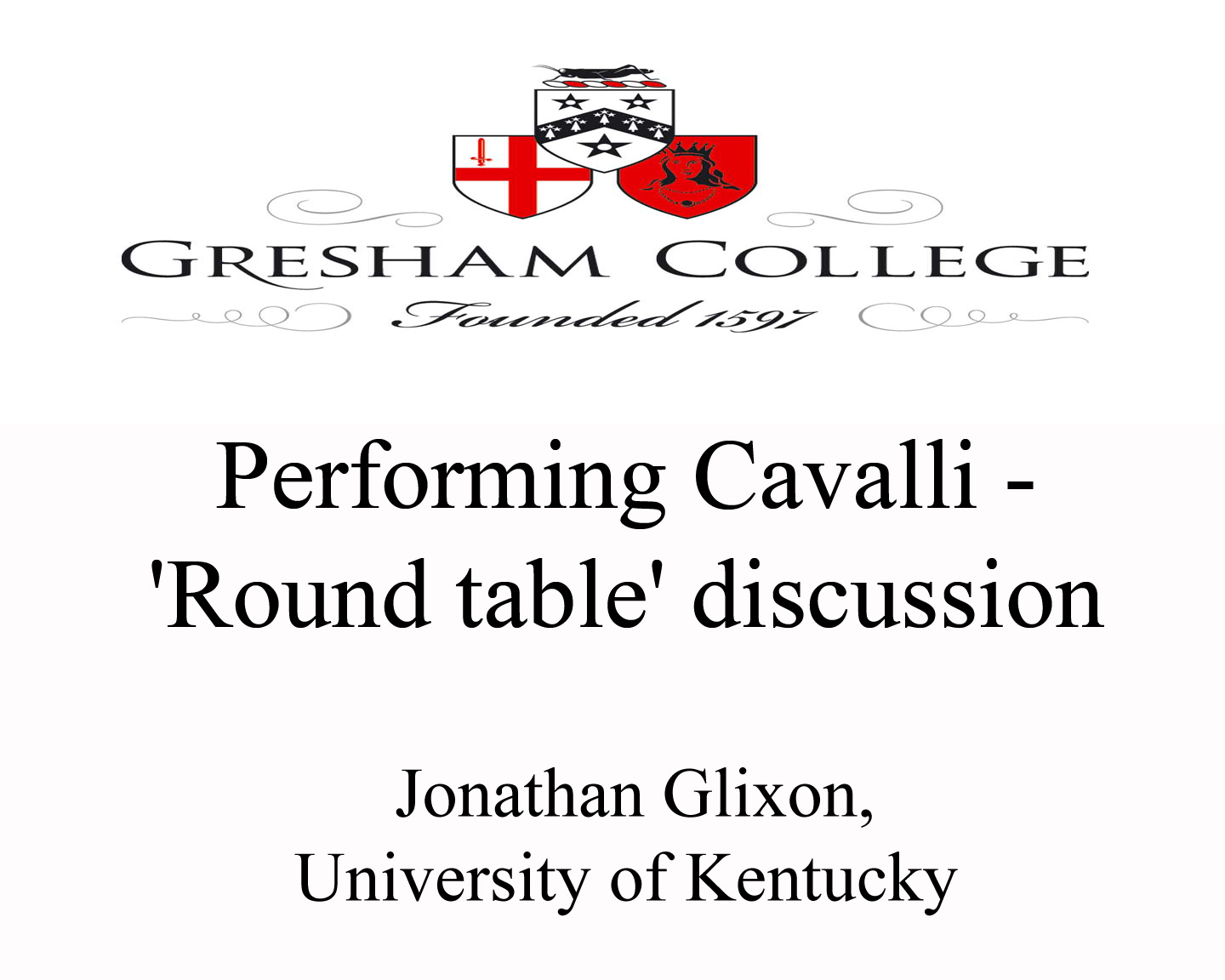 Calisto: Scenic Conceptions in the Seventeenth Century and Today
Jonathan Glixon
University of Kentucky
Gresham College, London
September 22, 2008
Torelli: Courtyard sets from Bellerofonte and Venere gelosa
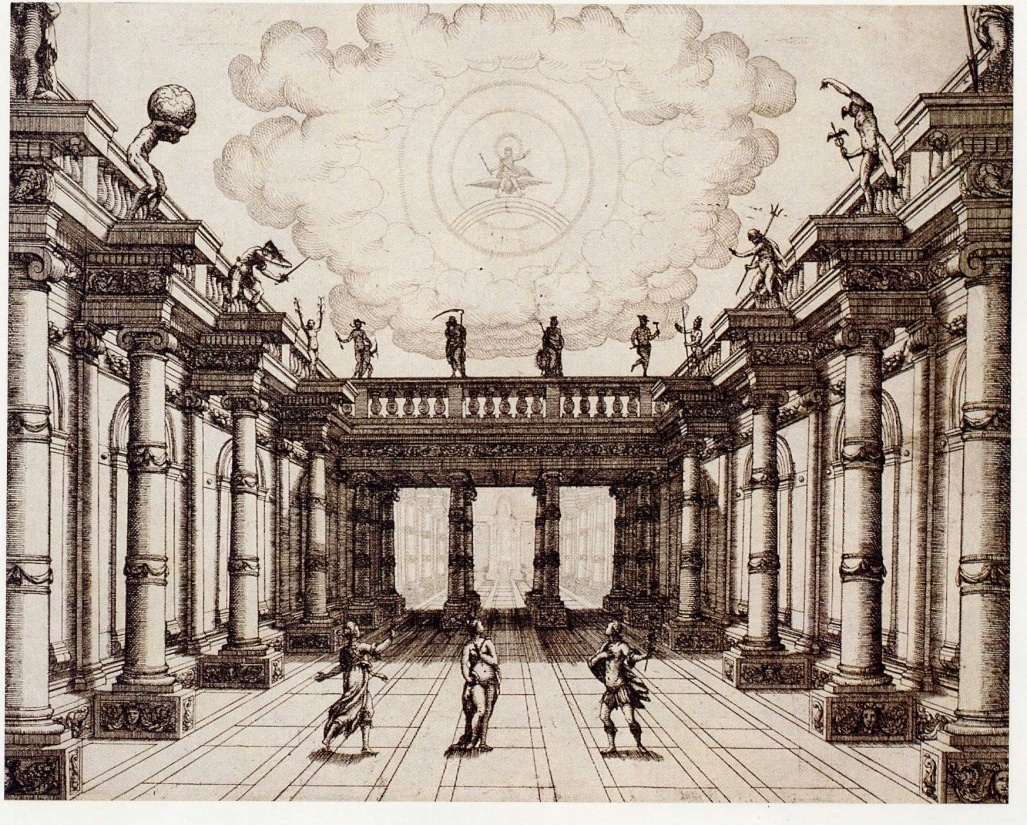 Tessin: drawing showing decreasing size of flats
Krumlov Theatre (1766): Garden Scene
Krumlov Theatre (1766): Hall Scene
Teatro SS. Giovanni e Paolo, detail of plan (1691-93)
Teatro SS. Giovanni e Paolo, detail of plan (1691-93)
Torelli, Set for Bellerofonte, Act I, Scene 1
Torelli, Set for Bellerofonte, Act III, Scene 8
Krumlov Theatre (1766): Sets and slots in stage
Fano Theatre (18th century): Cross-section with flats and trolleys
Krumlov Theatre: Trolleys on tracks
Krumlov Theatre: Scene-changing mechanism
Scenery for Calisto
LIBRETTO
The Grotto of Eternity

Arid Wilderness

Forest
The Peak of Mount Liceo

The Plain of Erimanto

The Fountains of Ladone


The Empyrean
Scenery for Calisto
LIBRETTO
The Grotto of Eternity

Arid Wilderness

Forest
The Peak of Mount Liceo

The Plain of Erimanto

The Fountains of Ladone


The Empyrean
ACCOUNT BOOK
the grotto of eternity

the arid wilderness with the fountain, 

the peaks of Mt. Liceo, 

the plain of Erimanto 

the fountains of Ladone
Scenery for Calisto
LIBRETTO
The Grotto of Eternity

Arid Wilderness

Forest
The Peak of Mount Liceo

The Plain of Erimanto

The Fountains of Ladone


The Empyrean
ACCOUNT BOOK
the grotto of eternity, with a backdrop
the arid wilderness with the fountain, with backdrop

the peaks of Mt. Liceo, with backdrop 
the plain of Erimanto 

the fountains of Ladone with open backdrop
Scenery for Calisto
LIBRETTO
The Grotto of Eternity

Arid Wilderness

Forest
The Peak of Mount Liceo

The Plain of Erimanto

The Fountains of Ladone


The Empyrean
ACCOUNT BOOK
the grotto of eternity, with a backdrop
the arid wilderness with the fountain, with backdrop

the peaks of Mt. Liceo, with backdrop 
the plain of Erimanto without backdrop
the fountains of Ladone with open backdrop
Scenery for Calisto
LIBRETTO
The Grotto of Eternity

Arid Wilderness

Forest
The Peak of Mount Liceo

The Plain of Erimanto

The Fountains of Ladone


The Empyrean
ACCOUNT BOOK
the grotto of eternity, with a backdrop
the arid wilderness with the fountain, with backdrop, and without backdrop
the peaks of Mt. Liceo, with backdrop and without backdrop
the plain of Erimanto without backdrop
the fountains of Ladone with open backdrop
Scenery for Calisto
LIBRETTO
The Grotto of Eternity

Arid Wilderness

Forest
The Peak of Mount Liceo

The Plain of Erimanto

The Fountains of Ladone


The Empyrean
ACCOUNT BOOK
the grotto of eternity, with a backdrop
the arid wilderness with the fountain, with backdrop, and without backdrop
the peaks of Mt. Liceo, with backdrop and without backdrop
the plain of Erimanto without backdrop
the fountains of Ladone with open backdrop

The Empyrean, of clouds above and below
Apotheosis from Germanico sul Reno (1676)